ICT CommunicationsLesson 1:Using the Internet and the World Wide Web
Objectives – Lesson 1
2.1.6: Distinguish the Internet from the World Wide Web.
2.1.7: Explain how web browsers and web servers interact to provide information to users.
2.1.8: Define “Uniform Resource Locator (URL)” and identify associated protocols, including http//:, ftp//:, mailto//:.
2.1.9: Use various techniques and tools to navigate and access information on the Web, including hyperlinks, webpage and browser components, file downloads.
2.1.1: Define “Internet,” and explain how it uses protocols and data packets to enable computers to communicate.
2.1.2: Identify requirements for connecting to the Internet.
2.1.3: Compare various Internet connection types (e.g., dial-up, cable, DSL, broadband, wireless, fiber-optic). 
2.1.4: Describe Internet addressing, including domain names, IP addresses, DNS.
2.1.5: Compare various top-level domains (.com, .org, .edu, .gov, .net, .mil).
Terminology – Lesson 1
Client -  a single user computer
Cloud – storage space on the Internet that anyone can use or access
DNS – reconciles the IP address of a web site with its common name URL
Hyperlink – a process that enables a user to mouse click a “link” on a web page and that link will take them to another location on that page, another web page or even another web site
Internet – connection of millions of  devices all around the world based on TCP/IP
IP Address – the unique numerical number assigned to each device that is attached to the Internet
Modem – a device used to connect a computer or server to an ISP
Network – a group of 2 or more computers connected together to share information or resources
Packet – a piece of information 
Server – any computer that 2 or more devices can connect and exchange data or resources with at the same time
TCP/IP – communication rules that enable 2 or more devices to communicate with each other as a network
URL – common name used for a web site and consists of the 1) server name 2) domain name 3) top level domain
Web browser – client based software that enables a computer to read and interact with a web site
Web page – a single file that is based on html protocol
Website – a collection of related web pages
Wi-Fi – broadband wireless (radio frequency) network connection
World Wide Web – the collection if information based on html that is accessed via the Internet
Internet vs World Wide Web
Internet
World Wide Web
A very large network of networks. 
Networks consist of servers that store information accessed by various clients. 
Essentially hardware machines and data.
A system of tools and services that enable us to access the information on the Internet.
Web browsers — a tool that retrieves the information using the Internet
Hyperlinks: a key part of the web which connect data resources together, enabling users to "browse" from page to page.
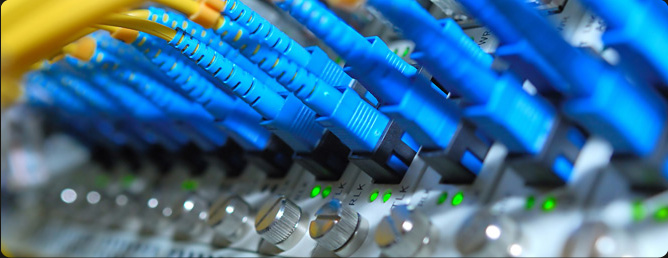 Other Services
Gaming
Instant Messaging
FTP (file upload or download)
Email
Live streaming
Home Security (Apps)
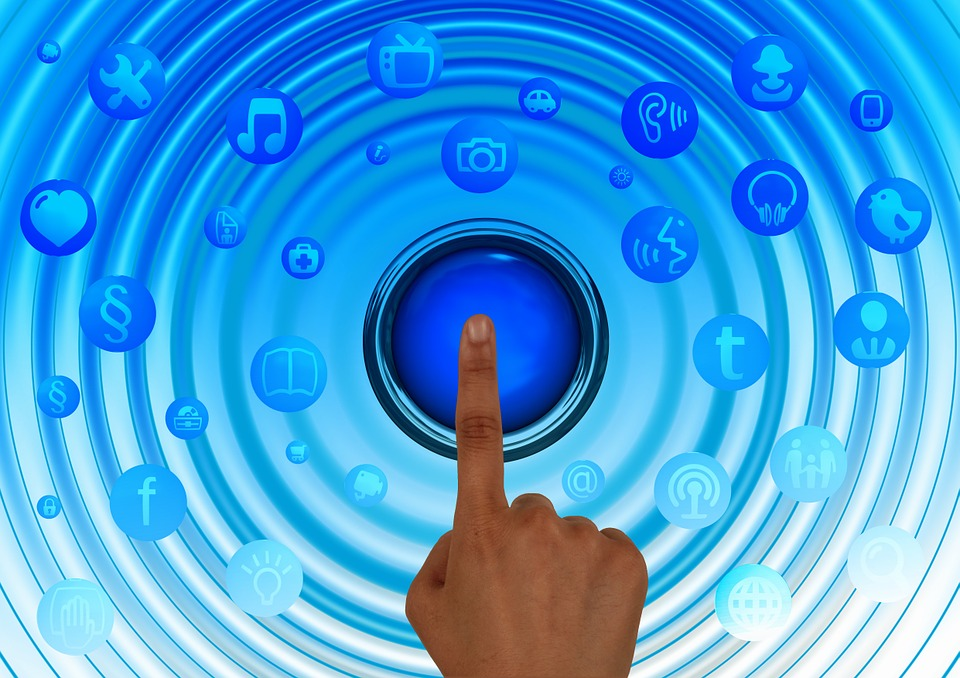 Cloud
Data is stored on servers accessed from any location with an Internet connection. 
Files are in a central location, accessible regardless of their current Internet connection. 
Enables people around the world to collaborate on projects without having to travel. 
Need access rights to the server and a browser. 
Some common cloud storage services include Google Docs, Dropbox, Microsoft Cloud, and Apple iCloud.
Cloud Computing